MIT 3.071Amorphous Materials17: Glass Bridge
Juejun (JJ) Hu
hujuejun@mit.edu
1
Tempered vs. annealed glass
2
Tempered vs. annealed glass
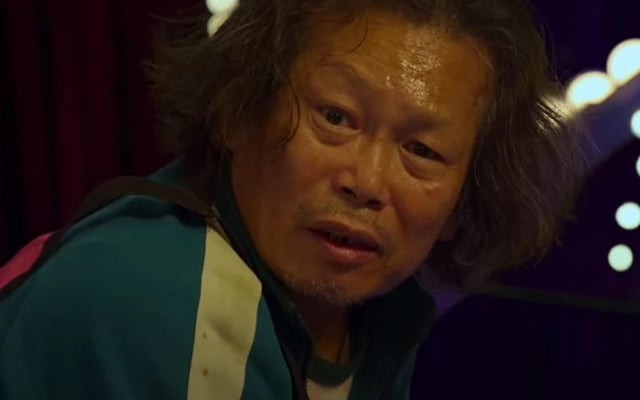 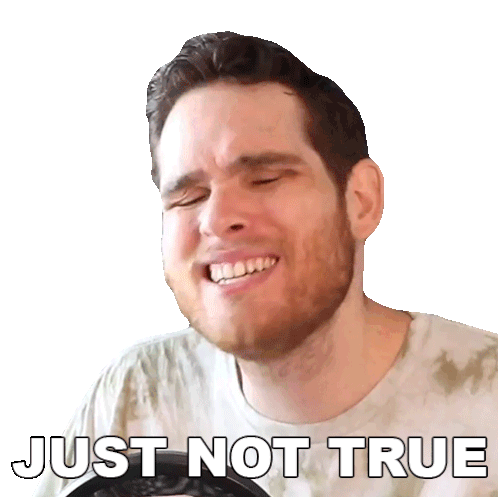 “When it’s lit on the side, then you can see faint stain marks.”
3
Heat-strengthened / tempered glass
Glass heated to 600 – 650 °C and force-cooled to generate surface compression
ASTM C1048 standard
Heat-strengthened glass: surface stress between 24 – 52 MPa, about twice stronger than annealed (untreated) glass
Tempered glass: surface stress > 69 MPa (10,000 Psi), 4 to 5 times stronger than untreated glass
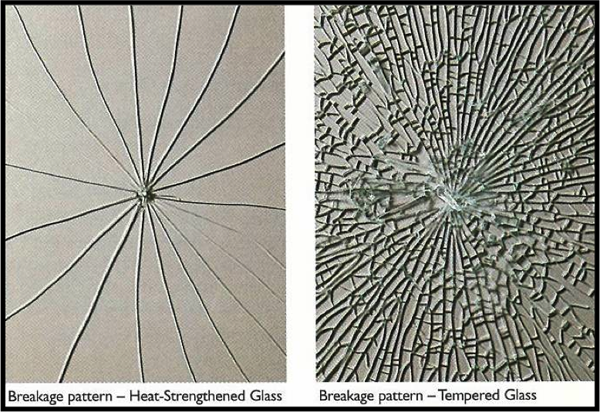 http://www.legardien.com/architectural-products
4
[Speaker Notes: Tempered glass cannot be obtained by normal convective cooling (see previous slide).
Tempering methods: https://www.gage-glass.com/glass-tempering-method-n.html]
Strain-optical coupling: photoelasticity
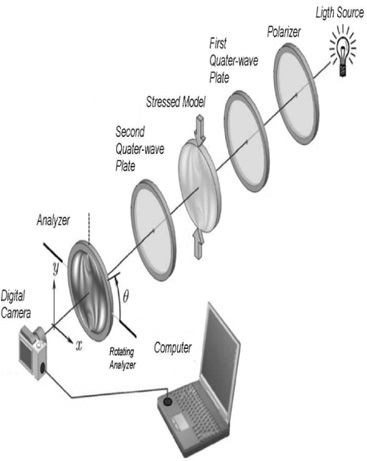 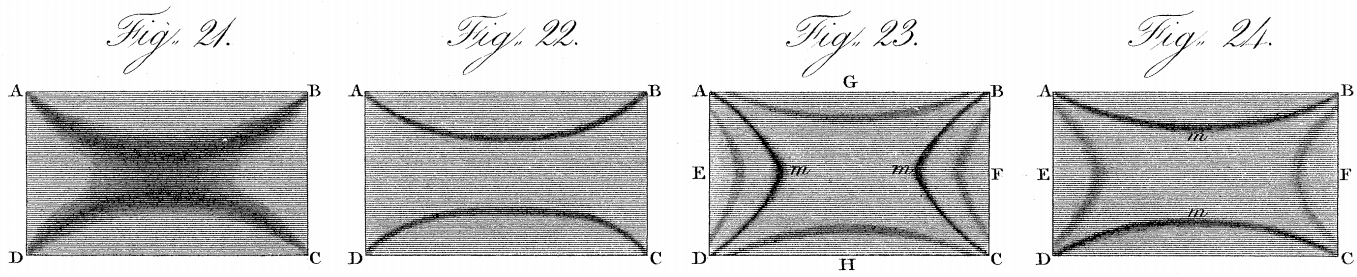 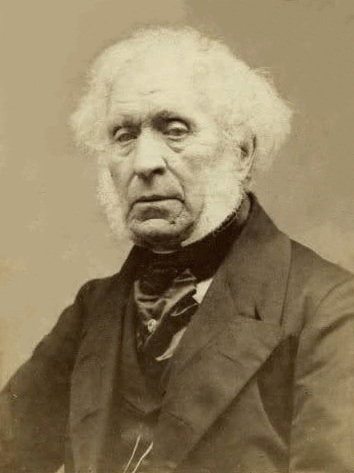 “The experiments now described, furnish us with a method of rendering visible, and even of measuring the mechanical changes which take place during the compression, dilation, or bending or transparent bodies.”
Phil. Trans. R. Soc. Lond. 106, 156-178 (1816)
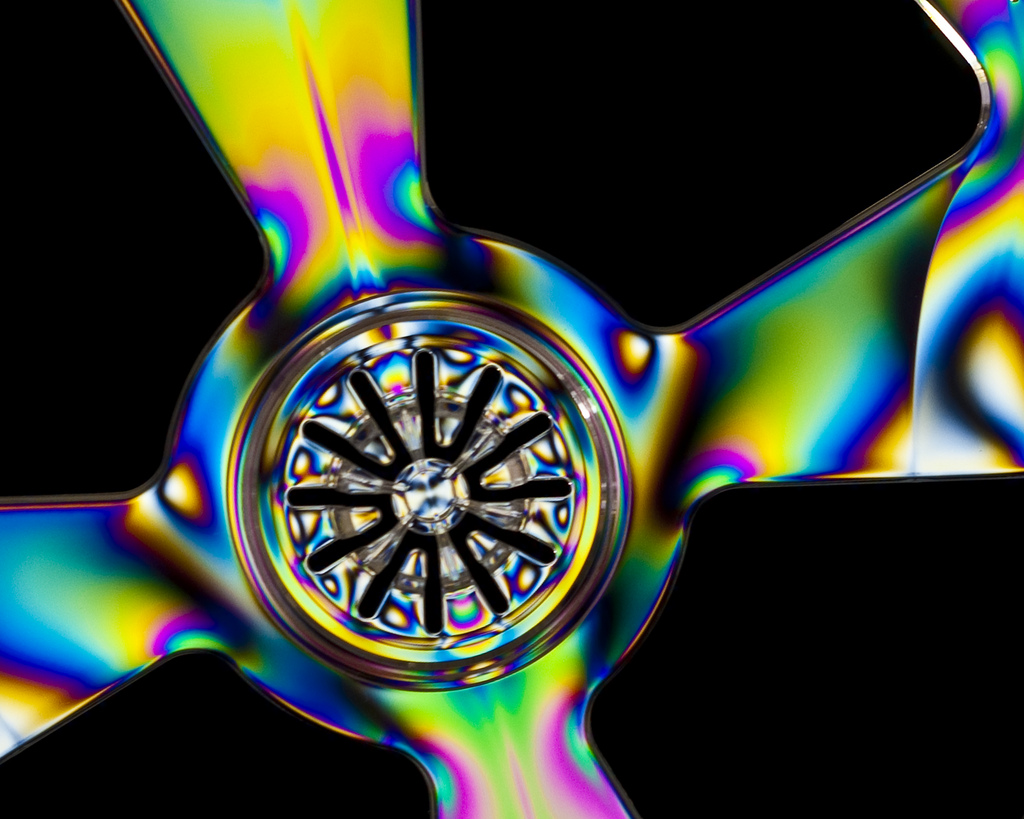 Sir D. Brewster
5
Photoelastic coupling in materials
Photo-elastic tensor
where
Strain:
Relative dielectric impermeability:
Nye, Physical Properties of Crystals, Oxford University Press, Oxford, UK (1957).
6
Photoelastic coupling in isotropic materials
Photoelastic birefringence
where
Shear photo-elasticity
Stress:
3 unknown parameters
7
Photoelastic tensor measurement in thin films
Subtract thermo-optic contributions
Known CTE of film and substrates
Simulate stress distribution
Fitting to obtain photoelastic tensor
Films coated on different substrates
Index as a function of temperature
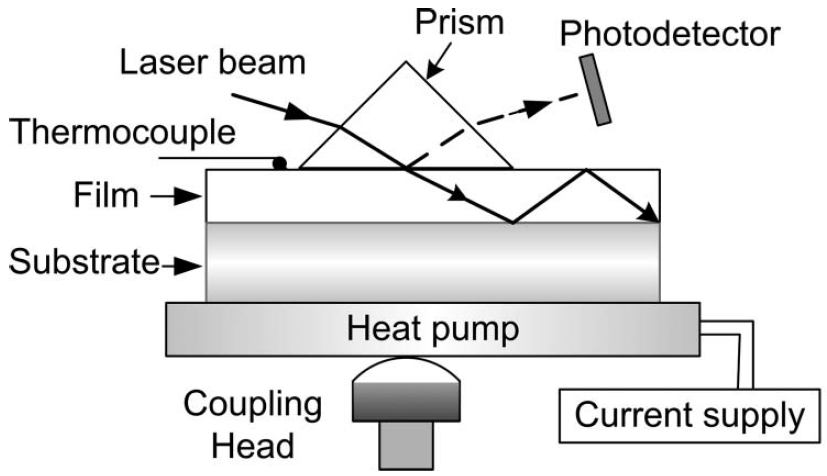 Requires prior knowledge about the material
Limited accuracy
Index measurement using prism coupling
Appl. Opt. 49, 403 (2010)
8
Birefringence
Anisotropy of permittivity tensor: refractive index depends on the polarization direction of light
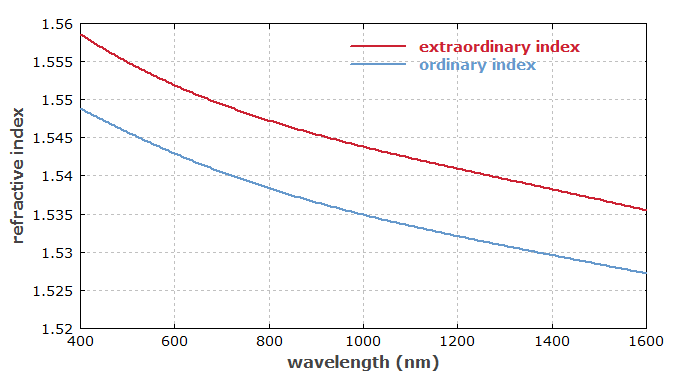 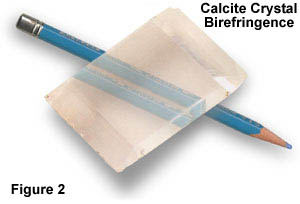 Double refraction
Refractive indices of α-quartz vs. wavelength
9
Characterizing birefringence using polariscope
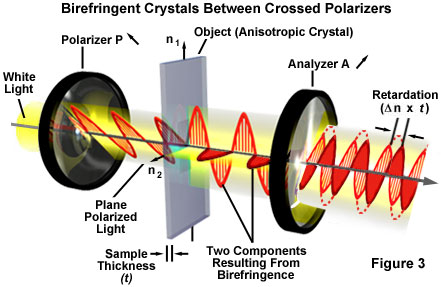 https://www.olympus-lifescience.com/en/microscope-resource/primer/lightandcolor/birefringence/
10
Polariscope for photoelastic stress analysis
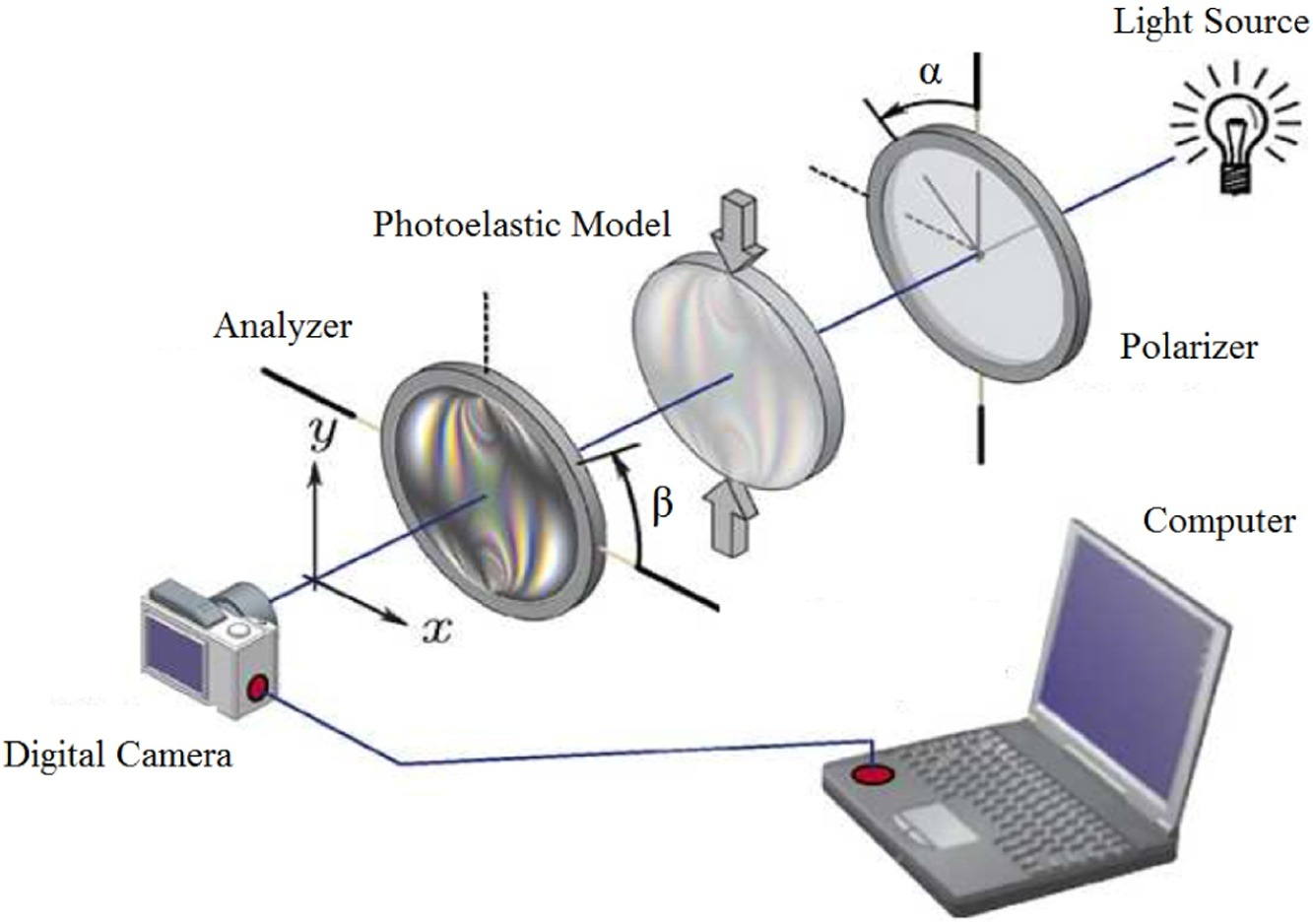 Optik 130, 213 (2017)
11
Photoelastic stress analysis
12
Tempered vs. annealed glass
13
Mechanical strength of the glass bridge
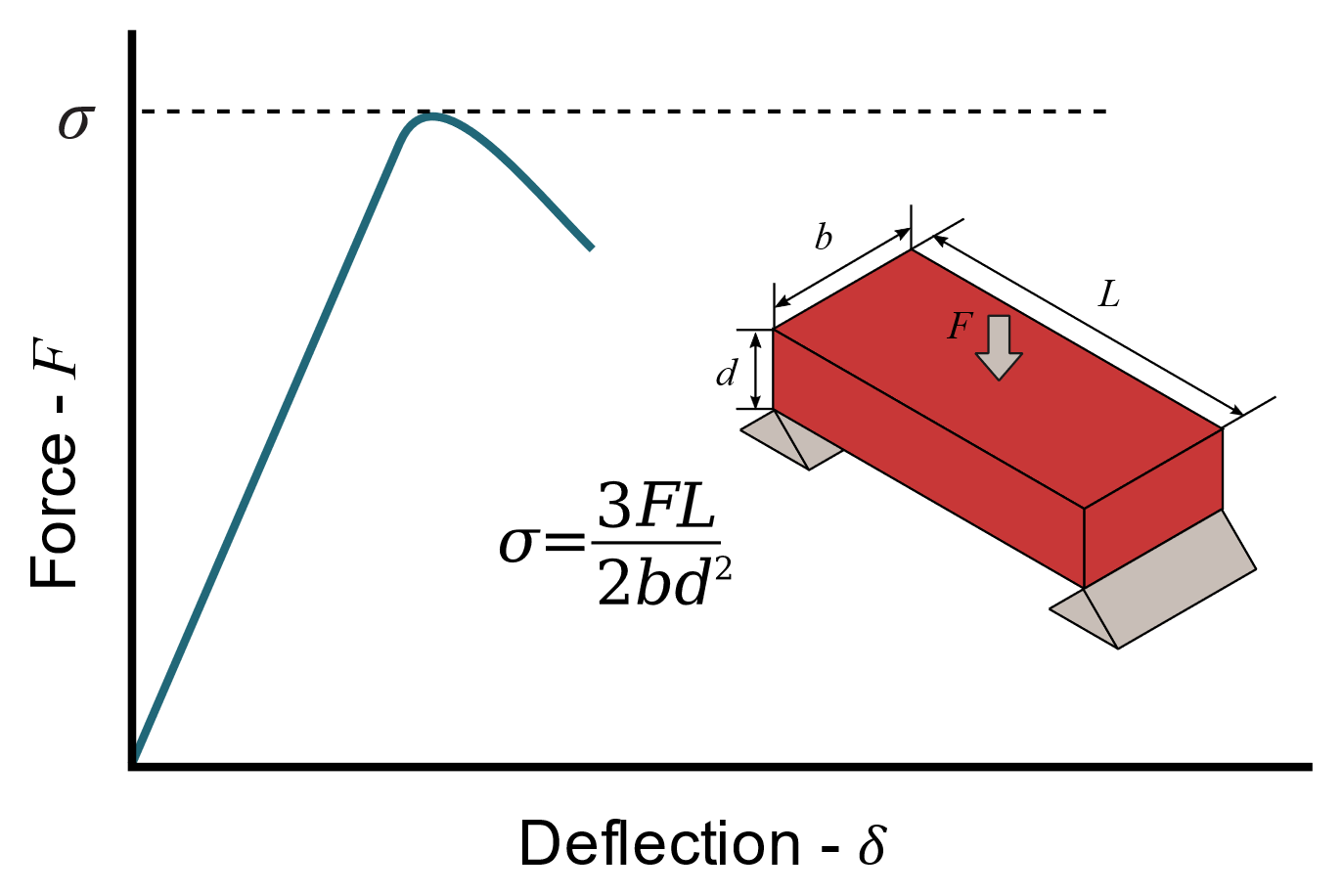 F = 600 N
L = b = 1 m
14
Mechanical strength of the glass bridge
Possible thickness of glass panels in Squid Games
With compressive stress in tempered glass
Tensile strength of soda-lime glass
Two persons
One person
15
A more realistic case
With compressive stress in tempered glass
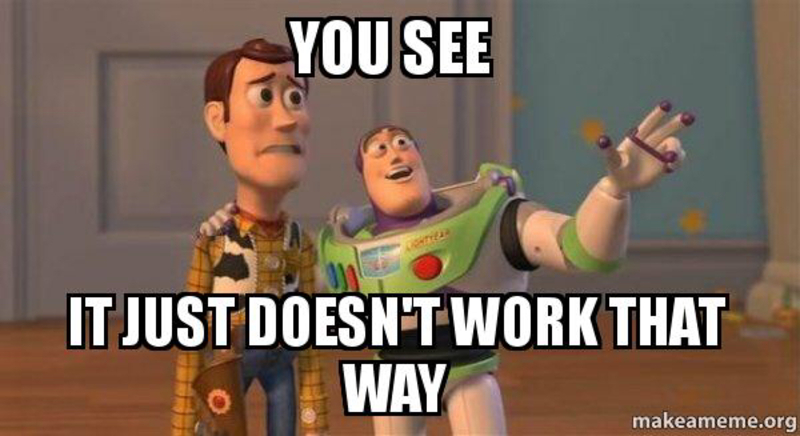 Tensile strength of soda-lime glass
F = 2000 N
F = 500 N
16